Fulfilling Your Service Commitment
Recipient Orientation
[Speaker Notes: Welcome to the Indian Health Service Scholarship Program orientation series.
 
We developed this presentation to familiarize you with your responsibilities as a Health Professions scholarship recipient as you prepare to begin fulfilling your service commitment as an Indian health professional. The IHS Scholarship Program is dedicated to assisting you in achieving your educational and career goals. Through this presentation, we will provide you with the foundation to navigate the requirements and documentation required by our program.]
Program Policies
All recipients scheduled to graduate or complete post-graduate clinical training must:
Provide one year of service for each year of scholarship support received, with a two-year minimum service period.
Apply for available job vacancies in their chosen health profession.
Find a position at a facility within 90 days of graduation or completion of training.
[Speaker Notes: Health Professions scholarship recipients agree to a minimum two-year service commitment upon acceptance of a scholarship award. IHS Scholarship Program policy states that a recipient must find a position within 90 days of graduation or completion of post-graduate clinical training.]
Program Policies (cont.)
Engage in full-time clinical practice — 40 hours each week.
You must spend a minimum of 32 of those 40 hours providing direct inpatient or outpatient care.  
You must spend no more than seven weeks, or 35 work days, per service year away from the practice.
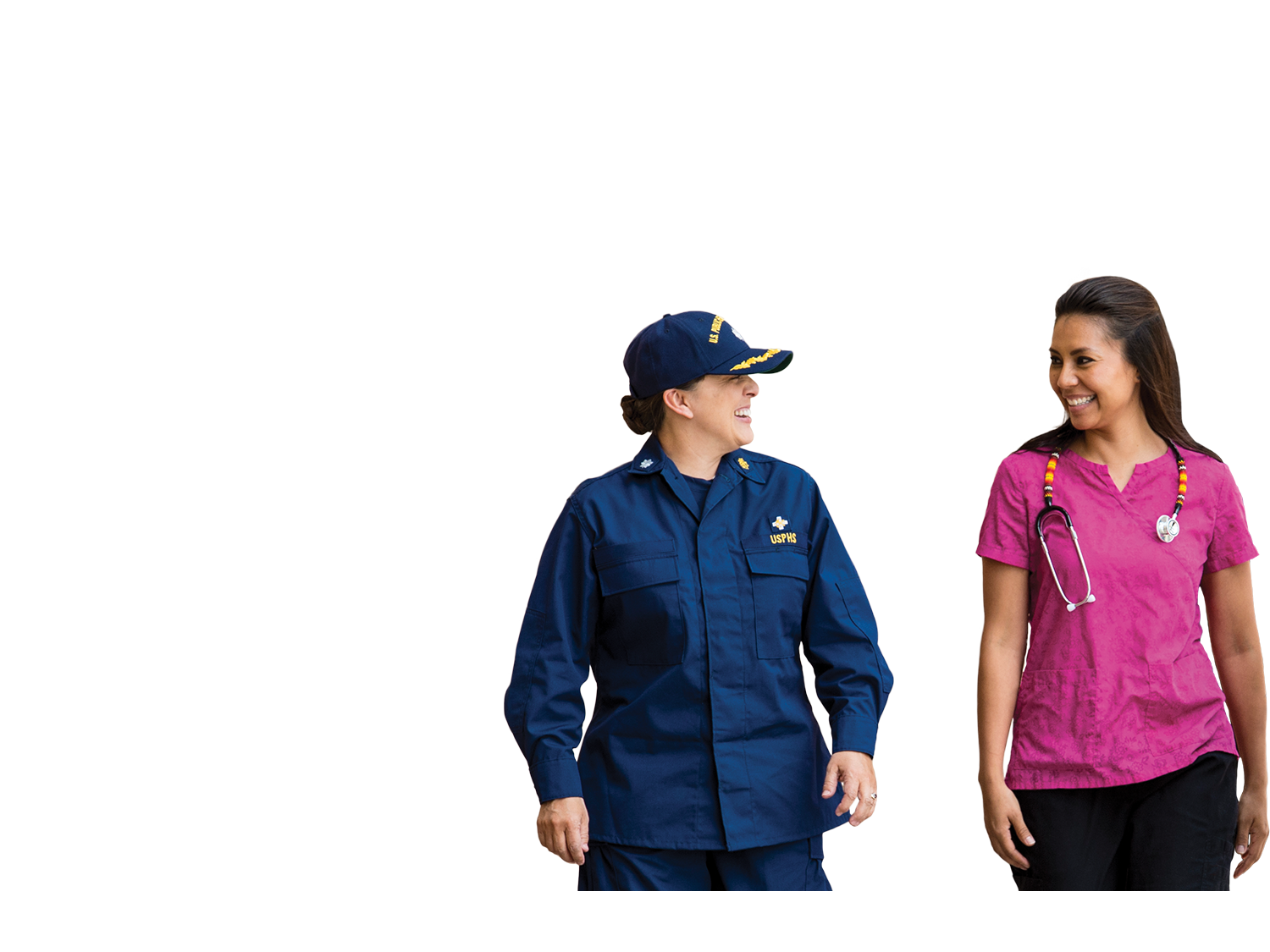 [Speaker Notes: This position must be in the health profession under which you received scholarship support and you must engage in full-time clinical practice where you will spend a minimum 32 hours of a 40-hour work week providing direct inpatient or outpatient care. Practitioners must spend no more than seven weeks, or 35 work days, per service year away from their practice.
 
Any practitioner who does not follow these policies is subject to an extension of their service commitment to address the missed time or may be found in breach of contract and placed in default.]
Job Search
Step One — Familiarize yourself with IHS and an Indian health career.
Step Two — Contact an IHS recruiter or Indian health facility.
Step Three — Research career paths.
Step Four — Determine eligibility of facility and position.
Step Five — Apply for openings.
Step Six — Submit Verification of Employment documentation.
[Speaker Notes: The search for a position is a six-step process that should begin at the beginning of your final year of school or post-graduate clinical training. It’s important not to skip any of these steps.]
Job Search — Step One
Familiarize yourself with IHS and an Indian health career:
IHS Website — www.ihs.gov   
Career Opportunities — www.ihs.gov/careeropps
12 IHS Areas — www.ihs.gov/locations
[Speaker Notes: Visit the IHS website to begin familiarizing yourself with the Indian Health Service and an Indian health career. You’ll find information about career opportunities and an overview of the 12 IHS Areas and the facilities and service units located within those Areas.]
Job Search — Step Two
Gather information on job openings in your profession:
Recruiter Contact Information — www.ihs.gov/careeropps
Facility Contact Information — www.ihs.gov/findhealthcare 
Follow us on Twitter (@ihs_jobs) and LinkedIn.
[Speaker Notes: Once you get a better idea of the IHS landscape, you should contact an IHS recruiter. Individual contact information can be found at ihs.gov/careeropps. You can also visit our Find Health Care page at ihs.gov/findhealthcare for the contact information of specific facilities that might be of interest to you. And you can follow us on Twitter @ihs_jobs and LinkedIn for more job information.]
Job Search — Step Three
Research career paths:
Civil Service
Tribal or Urban Indian Program
USPHS Commissioned Corps
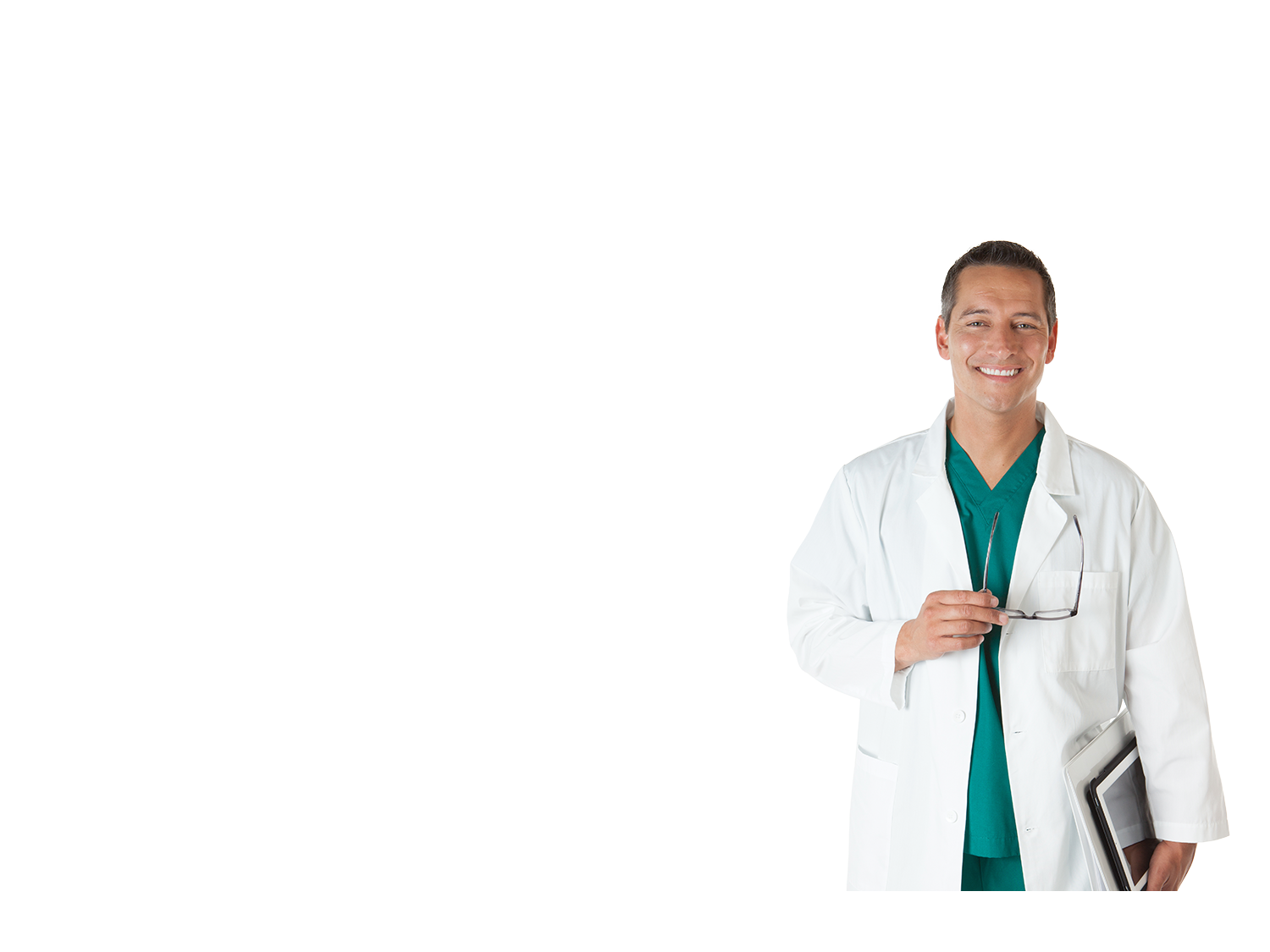 [Speaker Notes: The IHS Scholarship Program recommends that you research whether you will pursue a career with the civil service, practice at a Tribal or Urban Indian Program facility or serve with the US Public Health Service Commissioned Corps.
 
Reference the Service Commitment Handbook for the application process for each career path.]
Job Search — Step Four
Determine eligibility of facility and position:
Indian Health Service program.
Tribal health program. 
Urban Indian health program. 
Private practice.*
* Only for physicians, dentists and clinical psychologists when practice is in a designated Health Professional Shortage Area where at least 75 percent of patients are documented members or descendants of federally or state-recognized Tribes. Also, this is only an option if no positions are available at an IHS, Tribal or Urban Indian Program facility.
Note: Contract and locum tenens services are not eligible for fulfilling a service commitment.
[Speaker Notes: Selecting the career path that best fits your personal and professional needs can directly affect the service sites where you are eligible to find a position. You’re required to fulfill your service commitment in one of four ways — at an IHS facility, within Tribal or Urban Indian Program facilities or, for limited numbers, working in private practice. If you prefer to work for the federal government or serve as a Commissioned Corps officer, your path will lead to an IHS facility. If you prefer the Tribal or Urban Indian Program path, being hired by either a Tribe or Urban Indian Program facility will depend on the Area and community where you choose to live and if there is an open position there.
 
Private practice is only an option for physicians, dentists and clinical psychologists when the practice is located in a designated Health Professional Shortage Area where at least 75 percent of the patient base from that geographic area are documented members or descendants of federally or state-recognized Tribes. Also, this is only an option if there are no positions available at an IHS, Tribal or Urban Indian Program facility.
  
The placement process begins when you contact sites advertising full-time positions for your health profession. If you find a suitable site, you should contact the IHS Scholarship Program to confirm that the position and site are eligible to fulfill your service commitment. 
 
You cannot provide contract or locum tenens services to an IHS, Tribal or Urban Indian Program facility or through private practice as a means of fulfilling your IHS Scholarship Program service commitment.]
Job Search — Step Five
Apply for openings:
Federal employment — You must submit your application for employment with the federal government through USAJOBS (USAJOBS.gov).
Tribal/Urban Indian Program — You must contact the local Human Resources department directly.
Provide copies of all vacancy announcements and position descriptions for which you have applied to your Program Analyst for service approval before accepting any job offer.
[Speaker Notes: All federal job listings can be found at USAJOBS.gov. You can get started by:
 
 Creating an account.
 Creating a searchable online resume. Note that uploaded resumes are not searchable.
 Researching the definition of each job posting.
 Uploading up to 10 documents (license, diploma, transcripts, etc.). 
 Searching for jobs by discipline. This will save your search and you will be alerted to new jobs posted.
 
If you’re interested in a position at a Tribal or Urban Indian facility, you must contact the local Human Resources department directly to submit your application.
 
We recommend that you follow up with your IHS Recruiter or Program Analyst monthly to stay on top of available openings.
 
You must provide a copy of the vacancy announcement and position description to your Program Analyst for every position you apply for so that it can be reviewed and approved before you accept any job offer. If it is found that you have accepted a job and begun work at a site or position that cannot be approved for service payback, you will be required to obtain different employment that can be approved. If you refuse to change positions, then you will be placed into Default for failure to obtain approvable employment for your service commitment period.]
Job Search — Step Six
Submit verification of employment:
Civil Service — Notification of Personnel Action (SF-50) form. The program will also accept as verification a hire letter from the facility stating your start date, position title and position description.
Tribal/Urban Indian Program — A hire letter from the facility listing your start date, position title and position description. 
USPHS Commissioned Corps — Call-To-Active-Duty (CAD) notice. 
Private practice — A contract, work agreement or hire letter from the facility with your start date, position title, position description and terms of employment and benefits.
[Speaker Notes: Once you receive approval of your position and service site and you secure a position, you must send verification of your employment, which should include your start date, position title and position description. This verification of employment can come in the form of: 

 A copy of your Notification of Personnel Action (SF-50) form or a hire letter, if you’re a civil servant.
 A hire letter if you found a position through a Tribal or Urban Indian facility.
 A Call-to-Active Duty (CAD) notice if you are a Commissioned Corps officer. 
 A contract, work agreement or hire letter if you are approved for employment within a private practice.]
Job Search — Unsuccessful Placement
Placement Update (IHS-856-15)
You must submit a Placement Update form if you are unsuccessful in securing employment prior to graduation or completion of post-graduate clinical training.
Submit 30, 60 and 90 days after graduation or completion of post-graduate clinical training.
Attach documentation of attempts to secure employment (for example, letter of application, interview dates, denial letters, etc.).
[Speaker Notes: You must submit a Placement Update form three times – at 30, 60 and 90 days after graduation or completion of post-graduate clinical training – if you have been unsuccessful in securing a position. Attach all documentation showing your attempts to find a position including, but not limited to, letters of application, interview dates, denial letters, etc.]
Job Search — Unsuccessful Placement (cont.)
You will be subject to involuntary placement if you do not secure employment within 90 days of graduation or completion of post-graduate clinical training.
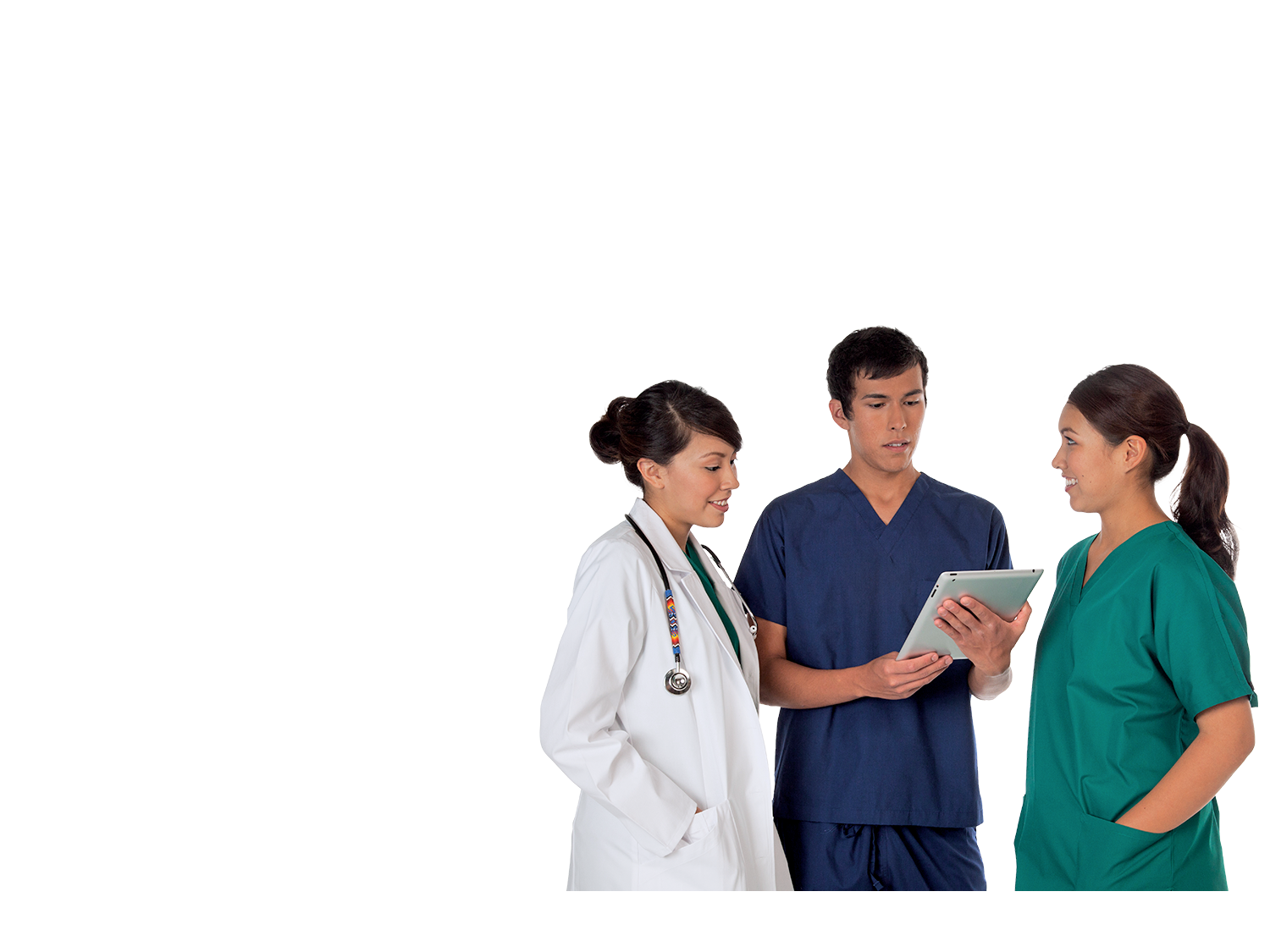 [Speaker Notes: If you have not found a position within 90 days of graduation or completion of post-graduate clinical training, you will be placed in a facility where there is great need for your health profession.]
Suspension of Your Service Commitment
You are also required to notify the IHS Scholarship Program if there are any interruptions in your service commitment due to:
Maternity leave.
Extended sick leave.
Disability or leave under the Federal Employees Family Friendly Leave Act.
Outside training exceeding 10 days in a 12-month period.
Breaks in service related to a change of work site.
Any other extended time away from work.
[Speaker Notes: Recipients are required to notify the IHS Scholarship Program if there are any interruptions in their service commitments.
 
Excessive leave or breaks in employment will result in a suspension of your service commitment and recalculation of your end date to take into account the missed days of work.]
Transfer Requests
Service commitments are site- and position-specific.
A site transfer or position transfer must be approved by the scholarship program office.
A position description and vacancy announcement for a new facility or position is required.
[Speaker Notes: While the Scholarship Program office does accept transfer requests, your service commitment is site-specific and position-specific; you may not transfer to another site or position without prior approval. This includes temporary or “acting” positions (for example, acting clinical director) at your current location. Failure to obtain approval before a job change may result in a breach of contract and being placed in default.
 
If you want to transfer, you must notify the program office in writing, providing a position description and vacancy announcement detailing the new facility and/or position.]
Transfer Requests (cont.)
Three letters are also required:
A letter from you stating why you are requesting a transfer.
An official letter from your facility administration (Human Resources, CEO, etc.) stating the impact of your transfer on the facility’s day-to-day operations.
An official letter from the prospective site documenting the position vacancy, your proposed hire date, a position description and the impact of your transfer on the facility’s day-to-day operations.
[Speaker Notes: The program also requires three letters with your transfer request. An appropriate facility representative from your current and transfer site must sign their letters and they must be on the facility’s official letterhead. 
 
If IHS approves your transfer, you must provide verification of employment documentation indicating when you will begin employment at your new facility and the position.]
Breach of Contract — Policy
You will be in breach of your IHS Scholarship Contract and placed in default if you fail to fulfill your service commitment within thehealth profession for which you received financial aid.
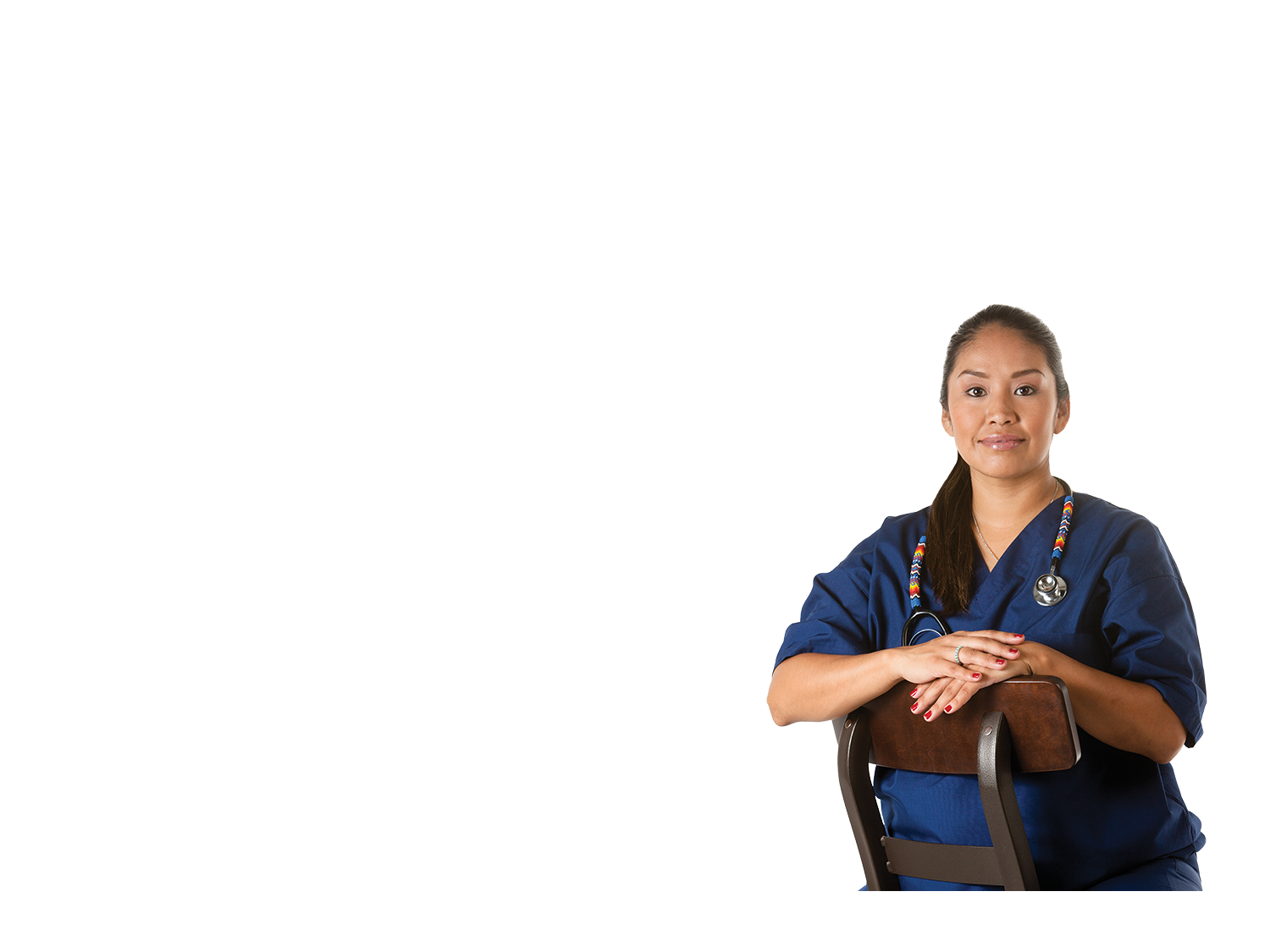 [Speaker Notes: As a Health Professions scholarship recipient, you signed a contract agreeing to fulfill a service commitment as a health professional at an Indian health facility in exchange for our financial support of your education. We take this contract and the related policies and procedures very seriously.
 
If you are unable to fulfill your post-graduate clinical training and service commitment, you will be found in breach of your contract and placed in default. The program will hold you liable for repayment of your award and any additional costs.]
Breach of Contract — Liability
Recipients who complete their degree and pursue an unapproved post-graduate clinical training program or fail to serve in their funded health profession will be held liable and required to:
Repay three times the amount of scholarship funding plus interest within one year of the default date.
Be referred to the Program Support Center (PSC) to pursue collection of your default debt.
[Speaker Notes: Your liability associated with being in breach of contract and placed in default is as follows:
 
If you fail to fulfill your service commitment in the health profession for which you received financial support, you will be liable to repay three times the amount of your scholarship funding, plus interest, within one year of the date that you’re placed in default. Your case will be referred to the Program Support Center for debt collection. 
 
You should always contact your Program Analyst or the branch office if you encounter any situation that would be a breach of your contract.]
Required Forms and Documentation — Graduation
Notice of Impending Graduation (IHS-856-13) form — Due to your Program Analyst at the beginning of your final academic term. 
Other Documentation — You must submit the following documentation after graduation:
A copy of your diploma.
An official transcript documenting the degree awarded.
A copy of your license or board certification, if applicable.
[Speaker Notes: As you prepare to begin your service commitment as a health professional at an Indian health facility, you’re required to provide your Program Analyst with specific documentation related to your graduation from school.
 
A Notice of Impending Graduation form is due at the beginning of your final academic term.
Other documentation required after graduation includes:
A copy of your diploma.
A final official transcript documenting the degree you were awarded.
A copy of your license or board certification, if applicable.
 
These forms and documents demonstrate that you are prepared to and have successfully completed your academic work and are ready to enter a training program or begin your service commitment.]
Required Forms and Documentation — Service Commitment Notification
Preferred Placement (IHS-856-12) 
You must submit this form to your Program Analyst at the beginning of your final year of academic/post-graduate clinical training (for example, August/September for spring graduates).
Identify your preferred IHS Areas and Indian health facilities to fulfill your service commitment.
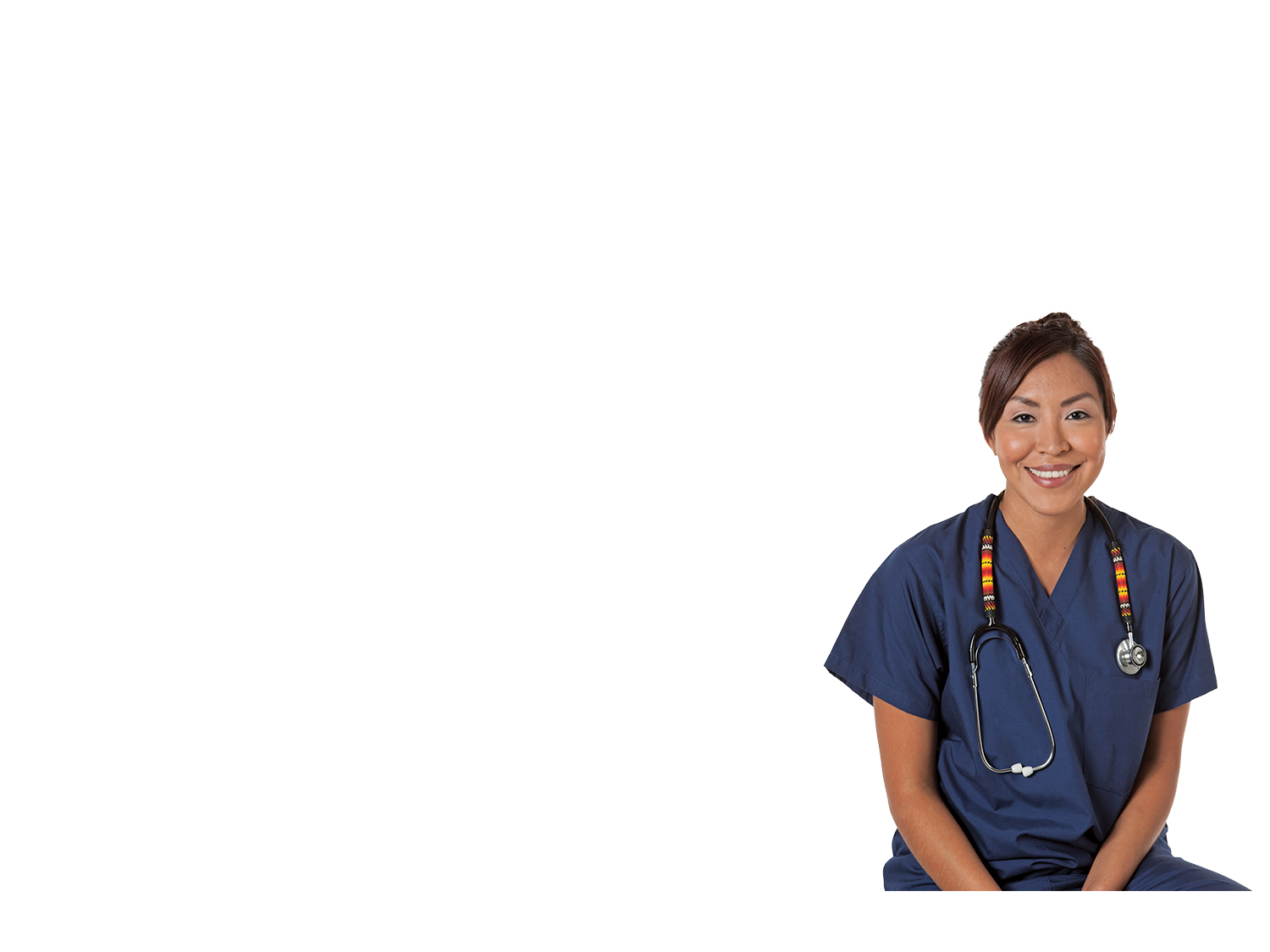 [Speaker Notes: You are required to submit a Preferred Placement form to your Program Analyst at the beginning of your final year of school or post-graduate clinical training. This form allows you to identify the preferred IHS Areas and Indian health facilities where you would like to fulfill your service commitment.]
Required Forms and Documentation — During Employment
The following documentation is due annually until your service commitment is completed:
Annual Status Report (IHS-856-16)
Leave report summary.
Your local Human Resources department will provide this report.
Note: Private-practice clinicians must also provide quarterly reports documenting the practice’s user population of American Indians and Alaska Natives versus non-American Indians and Alaska Natives.
[Speaker Notes: You must submit an Annual Status Report and leave report summary annually updating the IHS Scholarship Program on your employment status. Your local Human Resources department provides the combined leave report. You must submit both pieces of documentation until your service commitment is complete.]
Submit Forms and Documentation
Send all forms and documentation to the program office via email (scholarship@ihs.gov) or to the following address:
Indian Health ServiceScholarship Program5600 Fishers LaneMail Stop: OHR (11E53A)Rockville, MD 20857
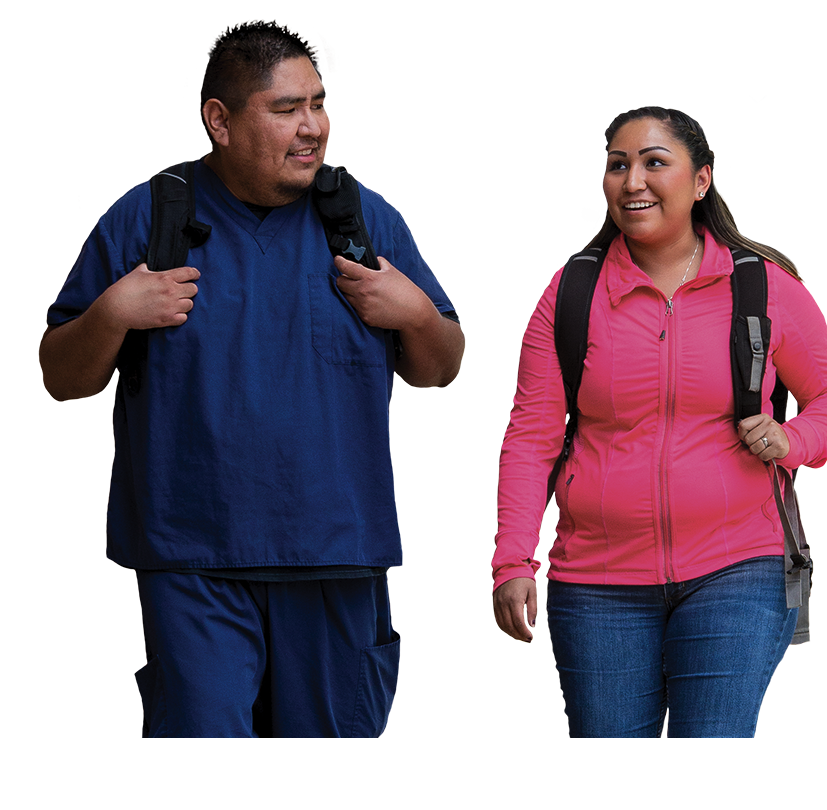 [Speaker Notes: All required forms and documentation must be submitted to the program office either by email at scholarship@ihs.gov or mailed directly to the program office at IHS Scholarship Program, 5600 Fishers Lane, Mail Stop: OHR (11E53A), Rockville, MD 20857.]
Support Staff
IHS Scholarship Program Analyst — www.ihs.gov/scholarship/contact/programanalysts 
Area Scholarship Coordinator — www.ihs.gov/scholarship/contact/areascholarshipcoordinators
IHS Discipline Chief — www.ihs.gov/scholarship/contact/disciplinechiefs
For additional information:
Visit www.ihs.gov/scholarship.
Consult your Service Commitment Handbook, which can be found on our website.
Visit us on Facebook at Indian Health Service Scholarship Program.
[Speaker Notes: Our staff is ready to assist you. Please contact us at (301) 443-6197 or visit the Contact Us page at ihs.gov/scholarship to find the email address you need.]